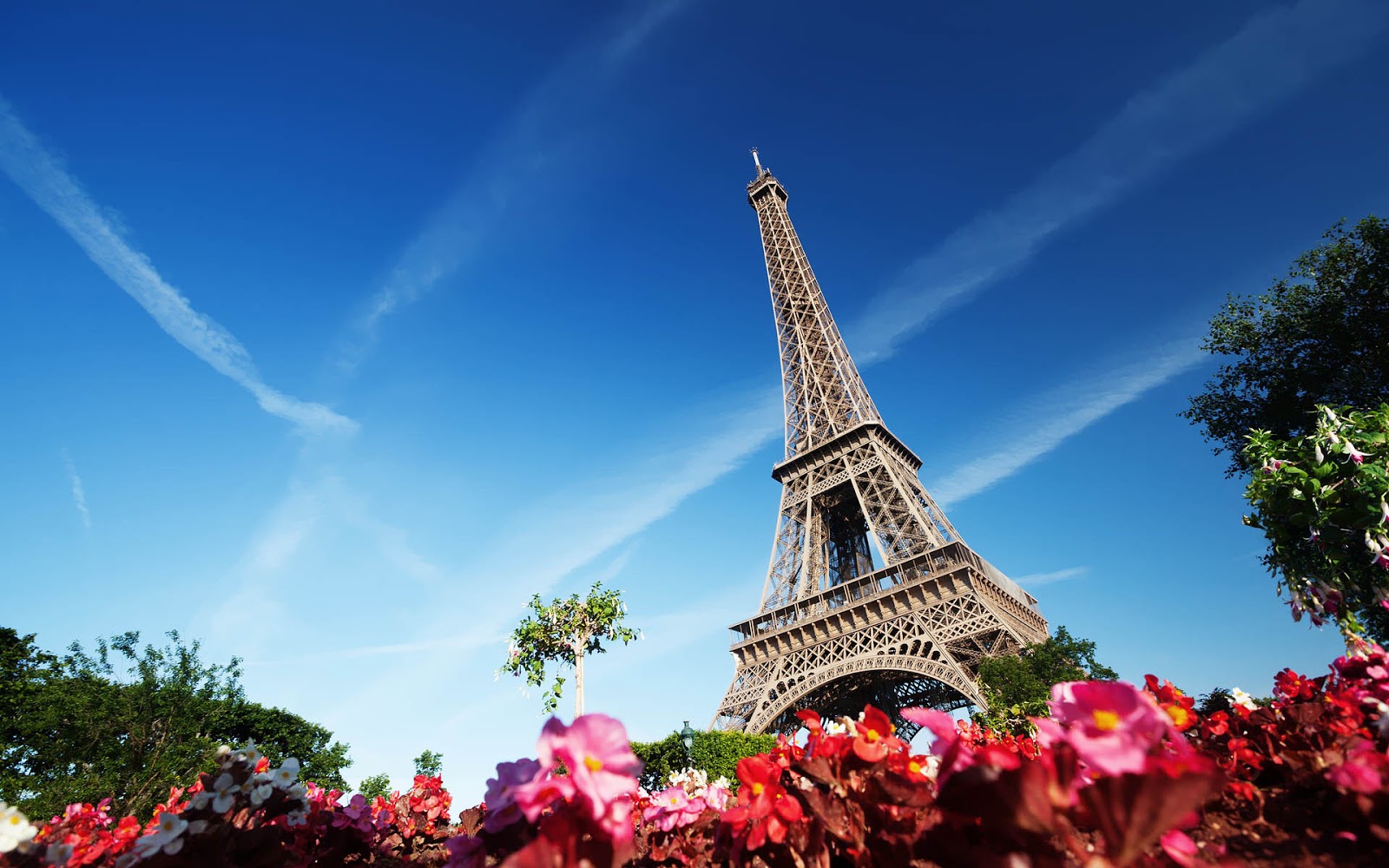 Frankrijk!
Spreekbeurt door:
Frankie,Roos, Koen en Nienke
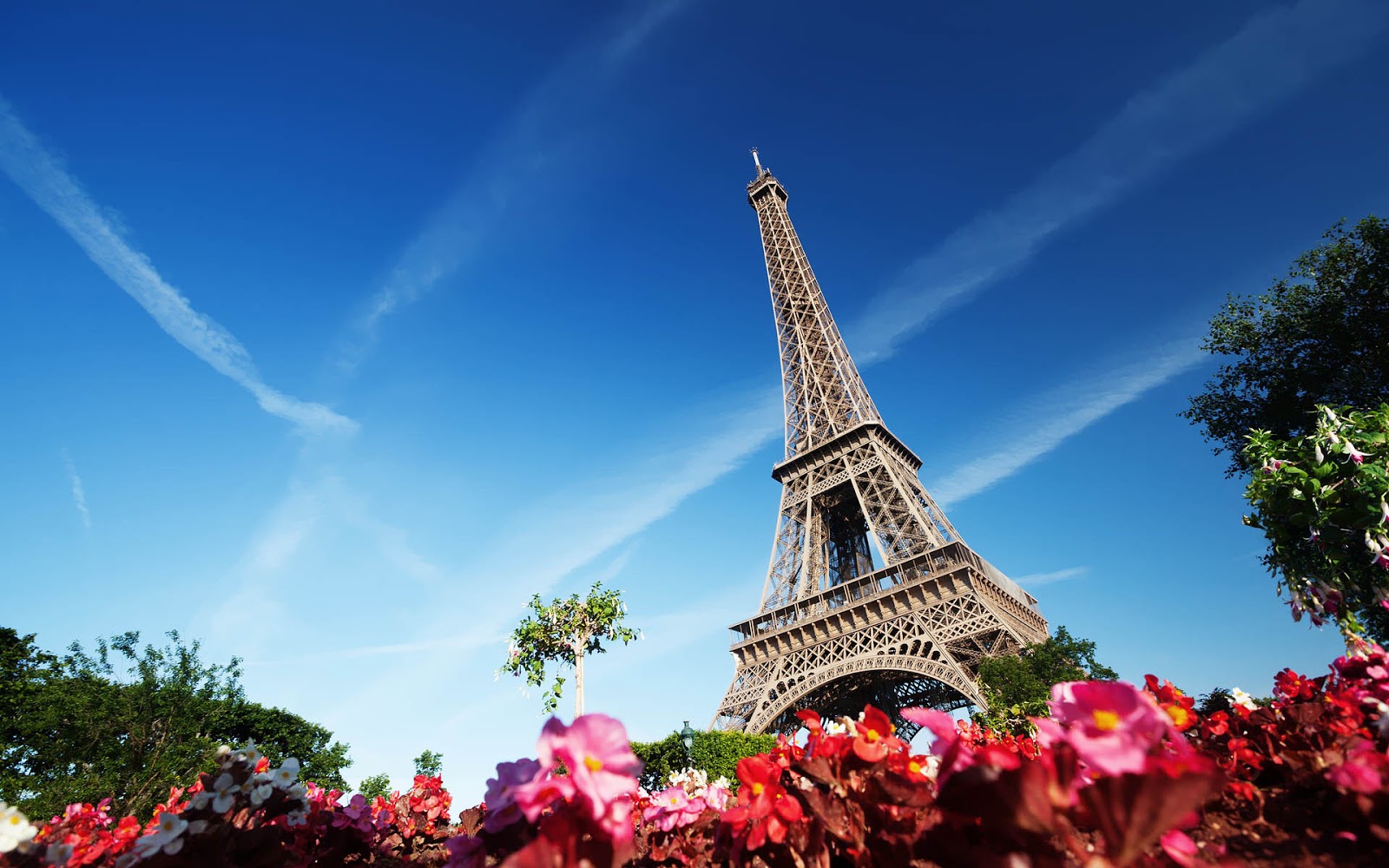 Hoofdstukken.
waarom doen we dit?
franse liedjes
landschap
.klimaat
.middelen van bestaan
.toerisme
.staatsvorm
.godsdienst
,levenwijze
relatie met Nederland
slot
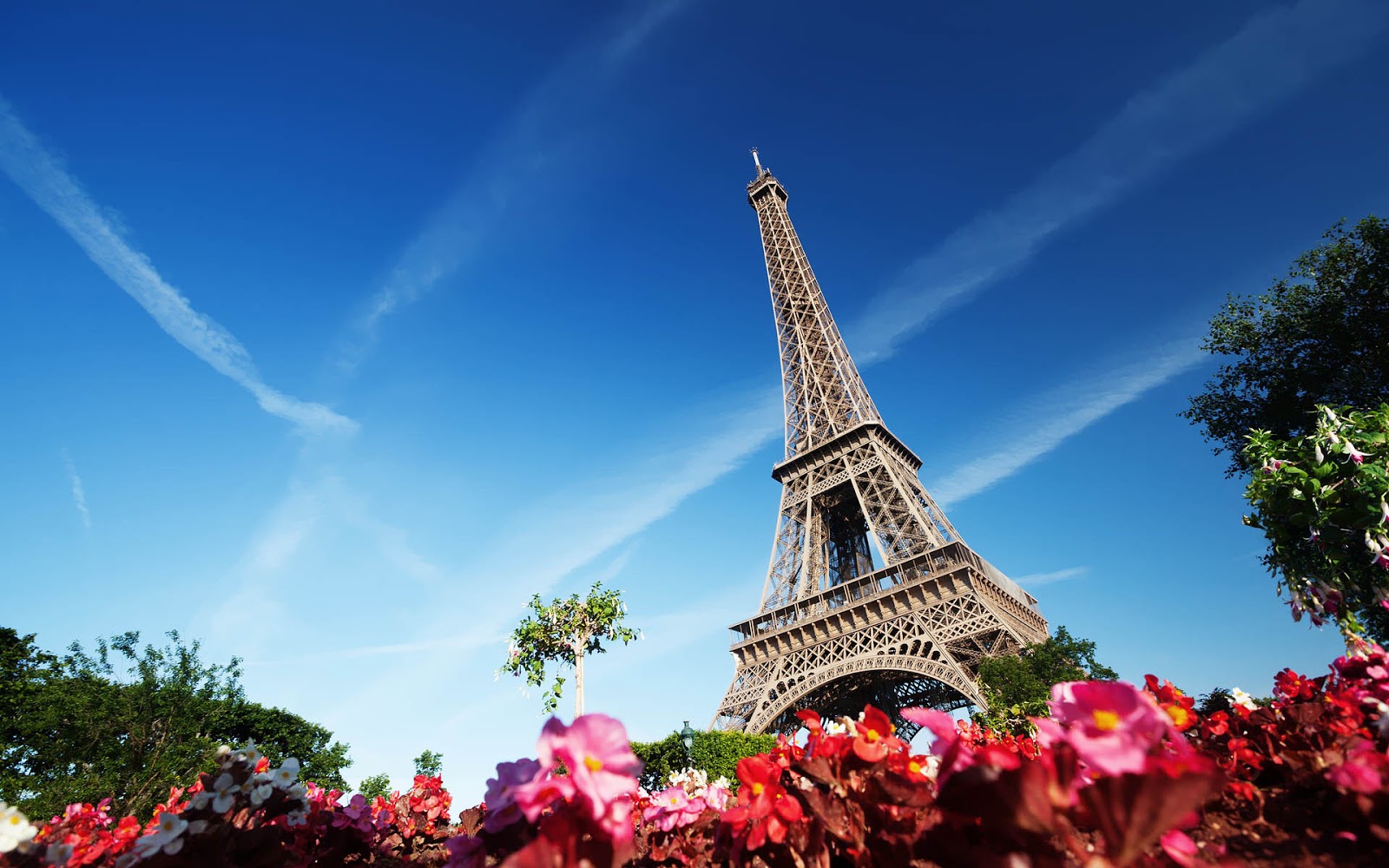 1.Waarom doen wij dit?
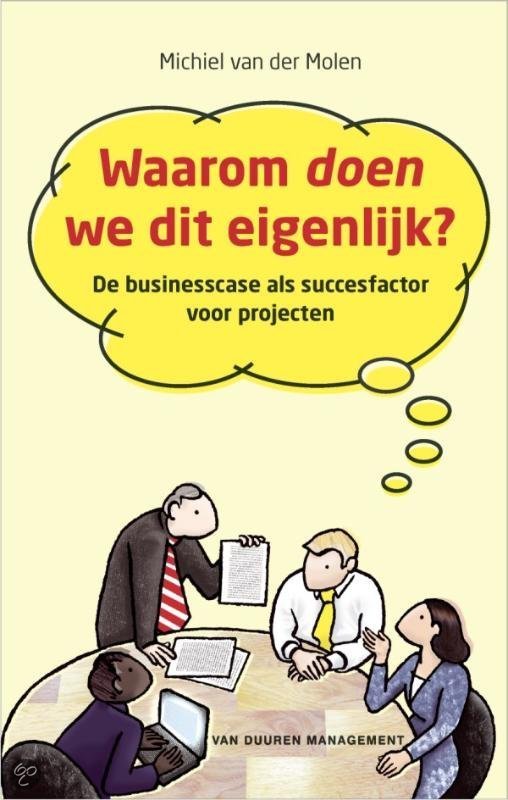 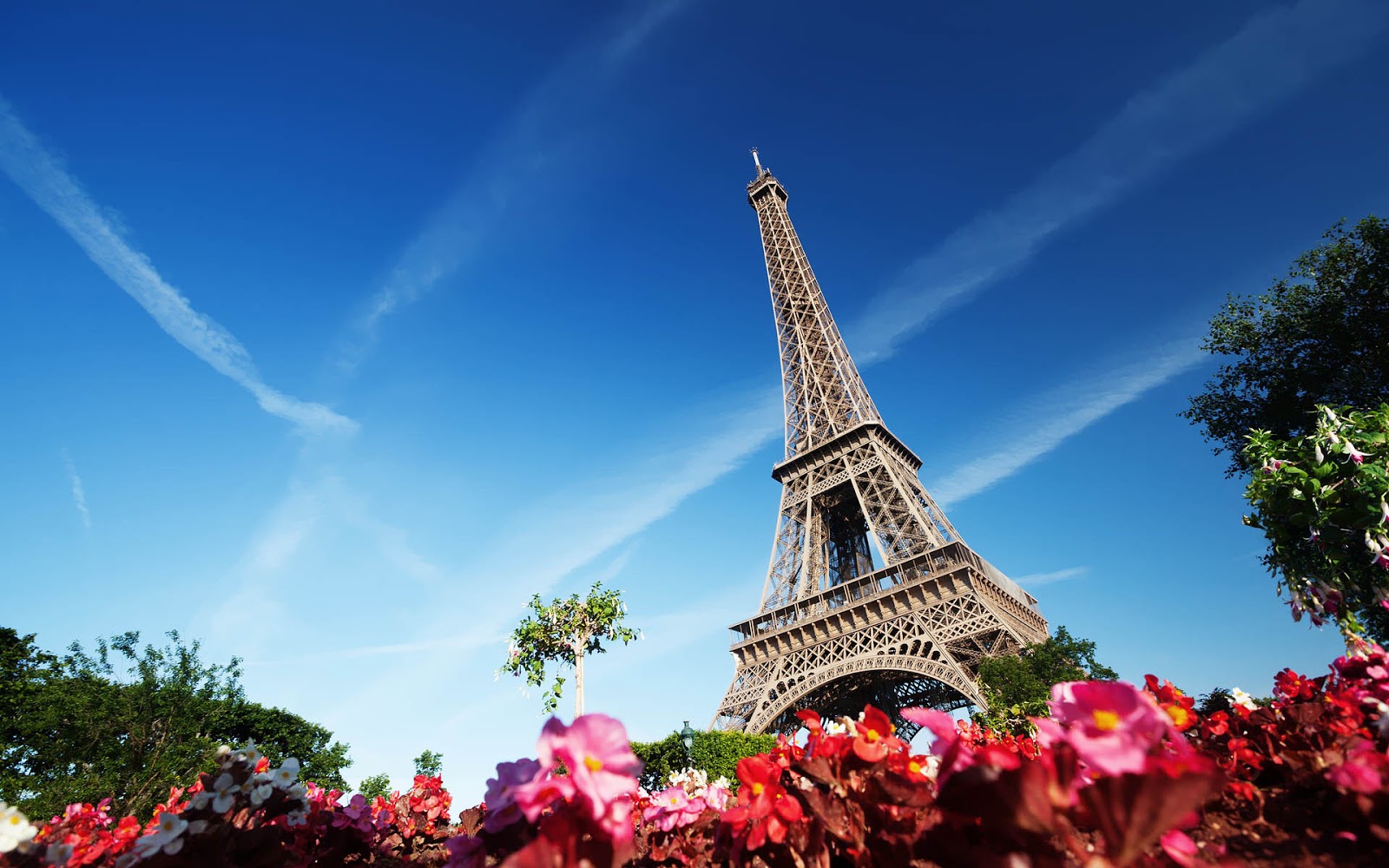 Franse liedjes
http://www.youtube.com/watch?v=F_rEHfLgdc
Y  j’me tire betekent : ik trek me terug ;0,50 tot 1,30
http://www.youtube.com/watch?v=oiKj0Z_Xnjc 0,30 tot  1,10
De tekst betekent eigenlijk; papa waar ben je
http://www.youtube.com/watch?v=U1hNevlpkpY met mij in jou armen is alles prachtig 0 tot 0,40
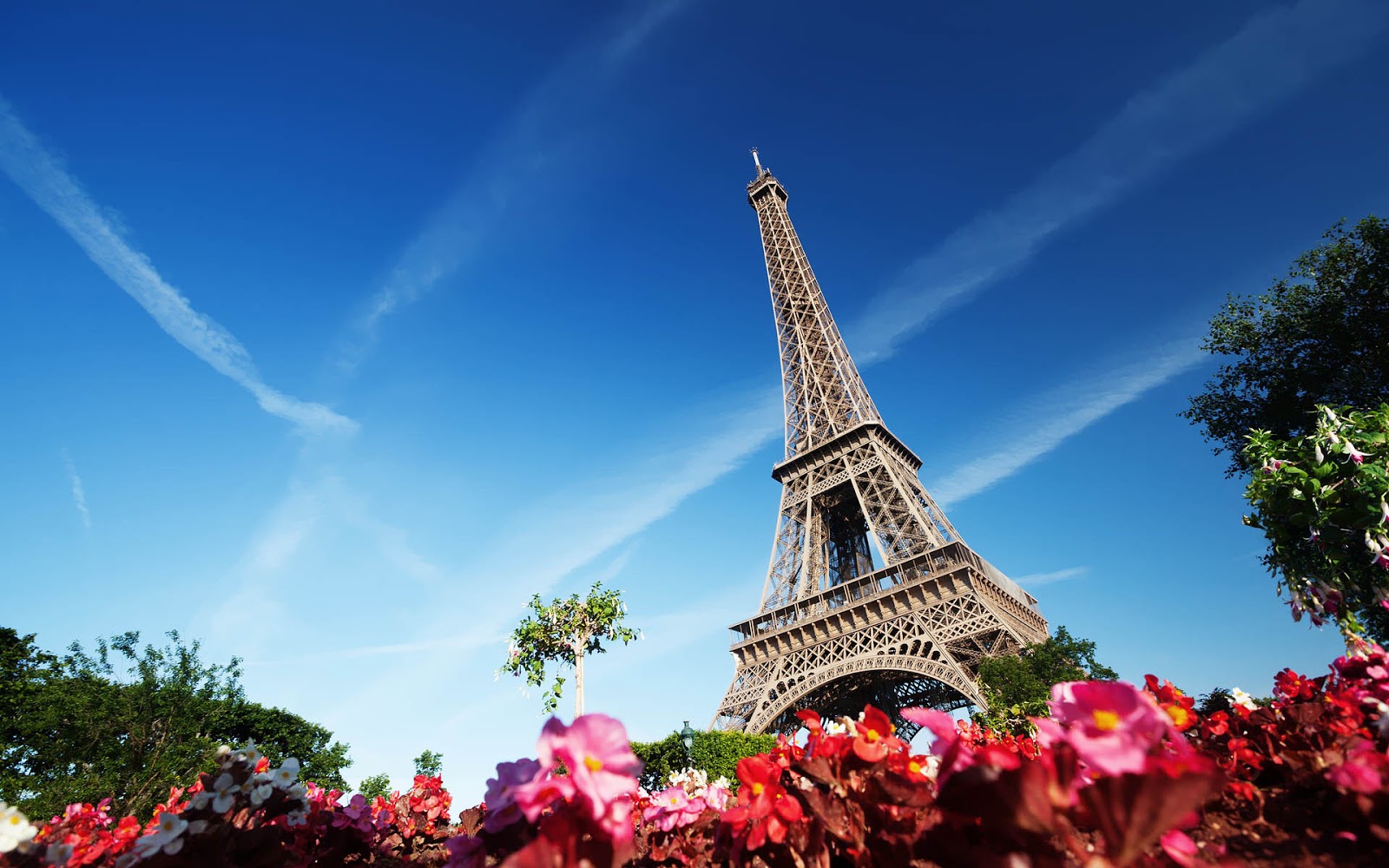 landschap
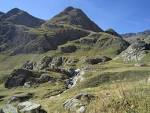 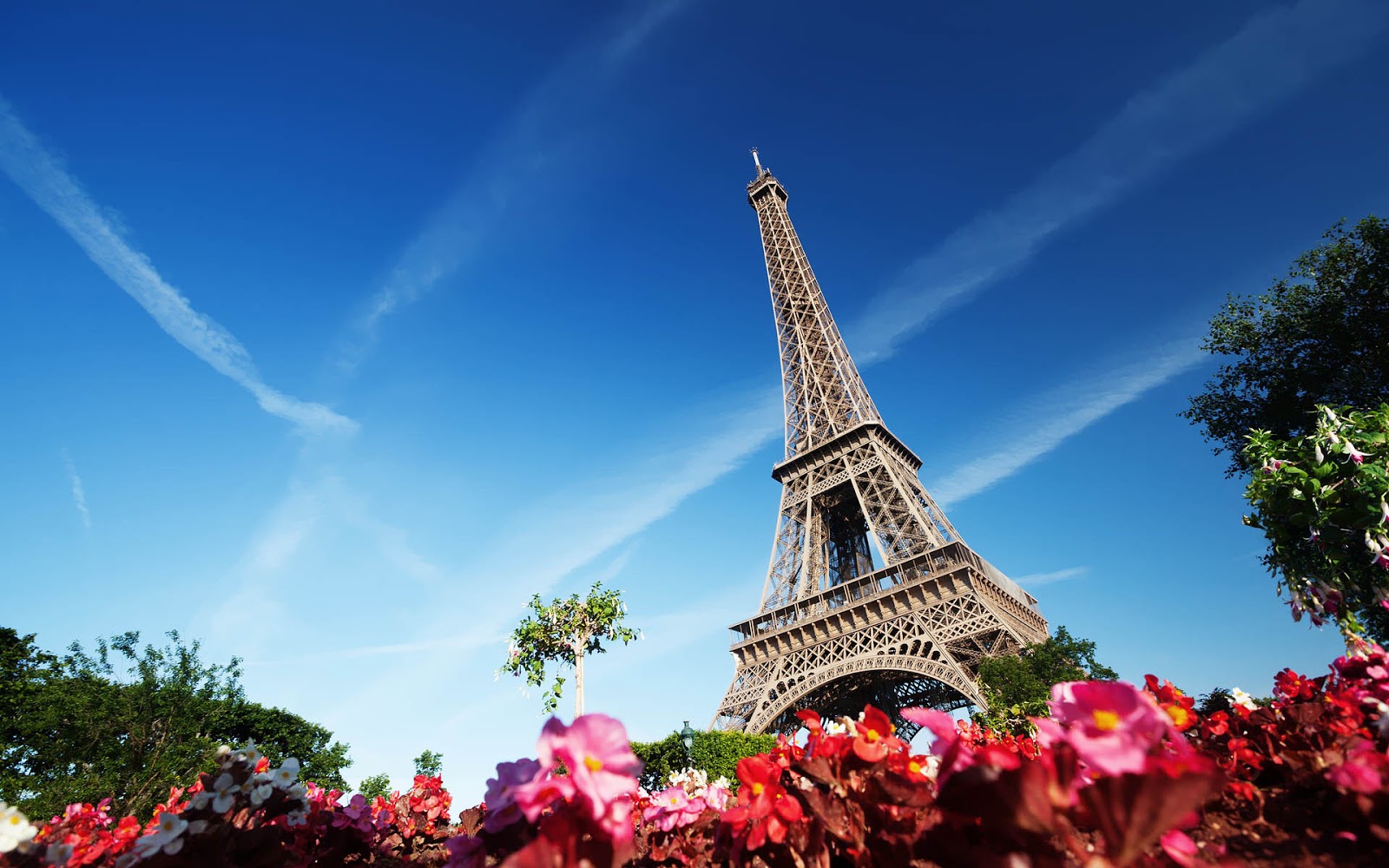 klimaat
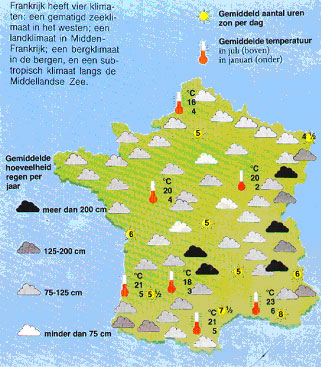 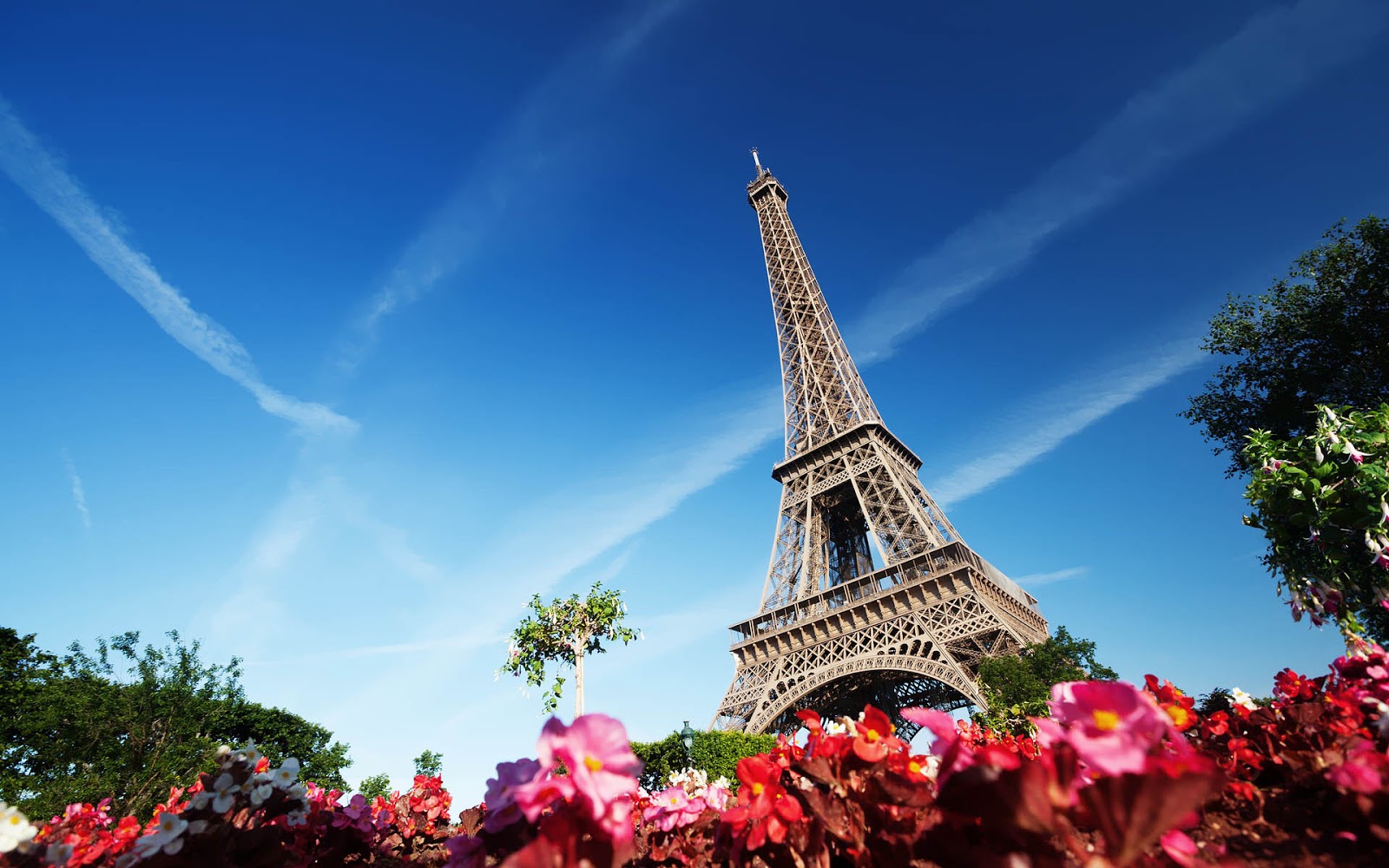 Middelen van bestaan
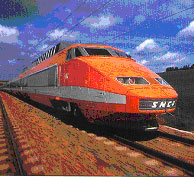 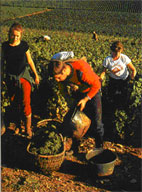 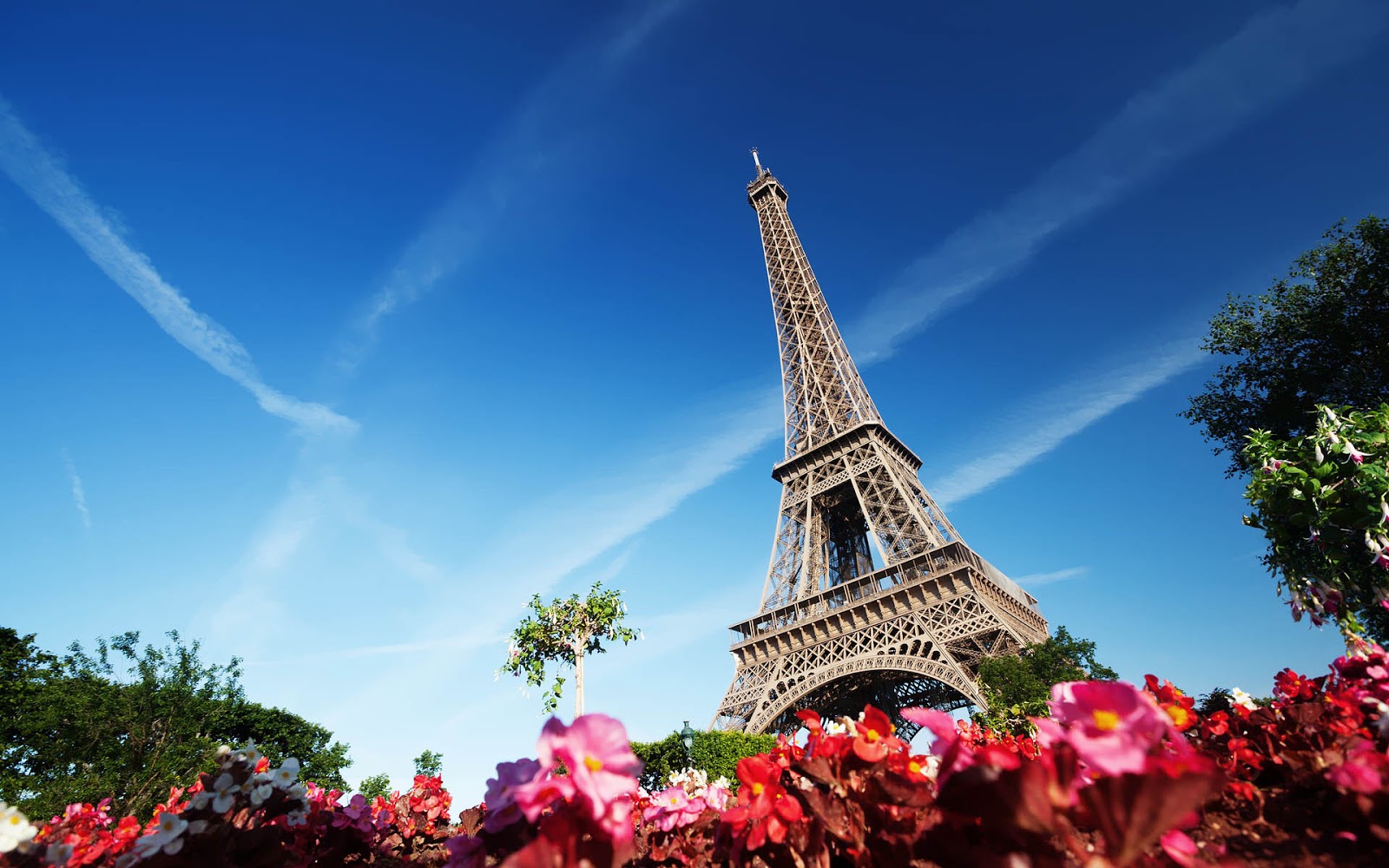 Toerisme
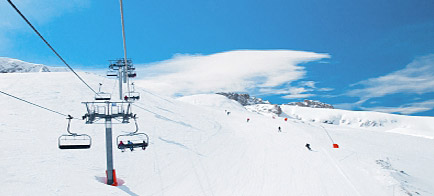 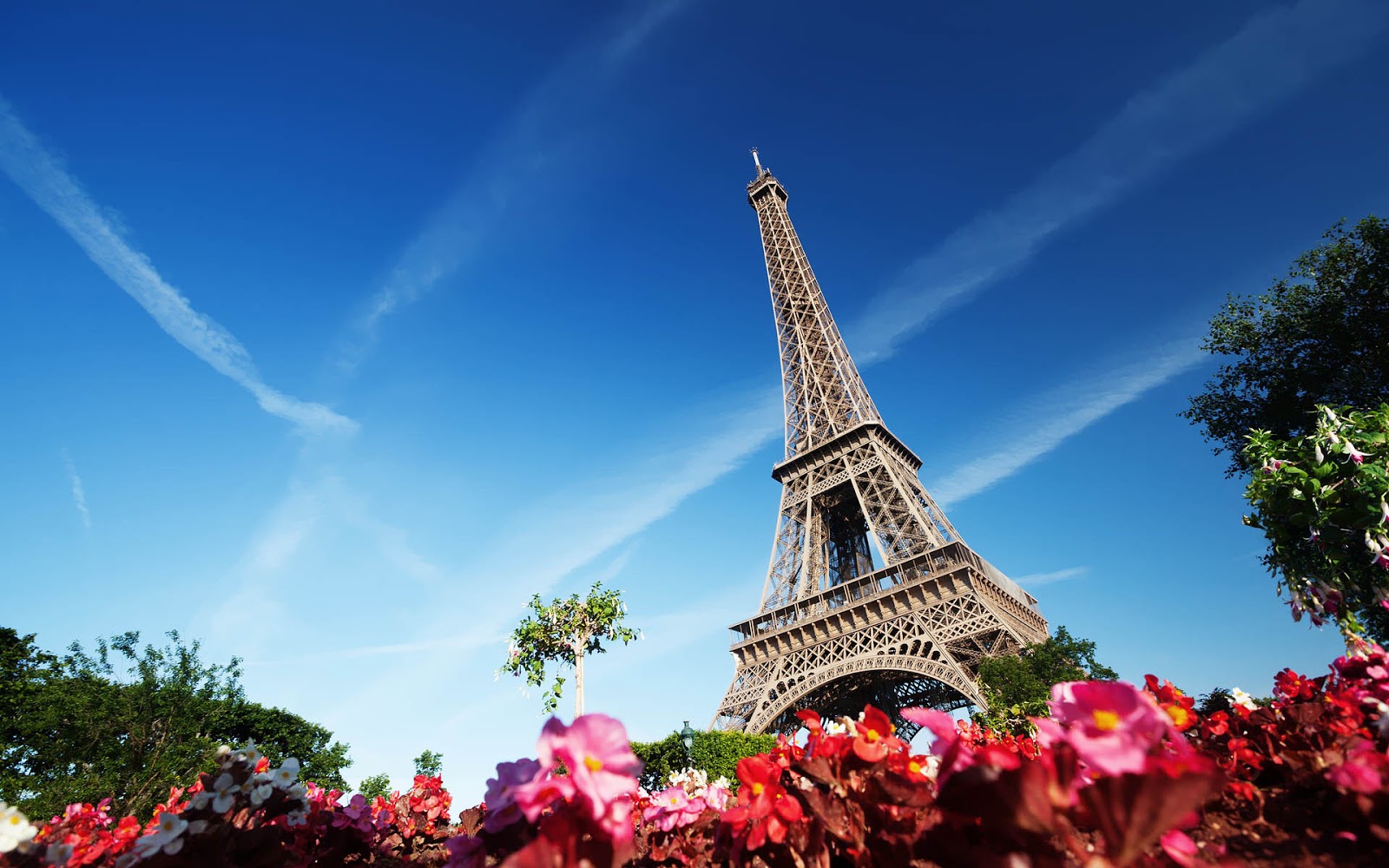 staatsvorm
Republiek
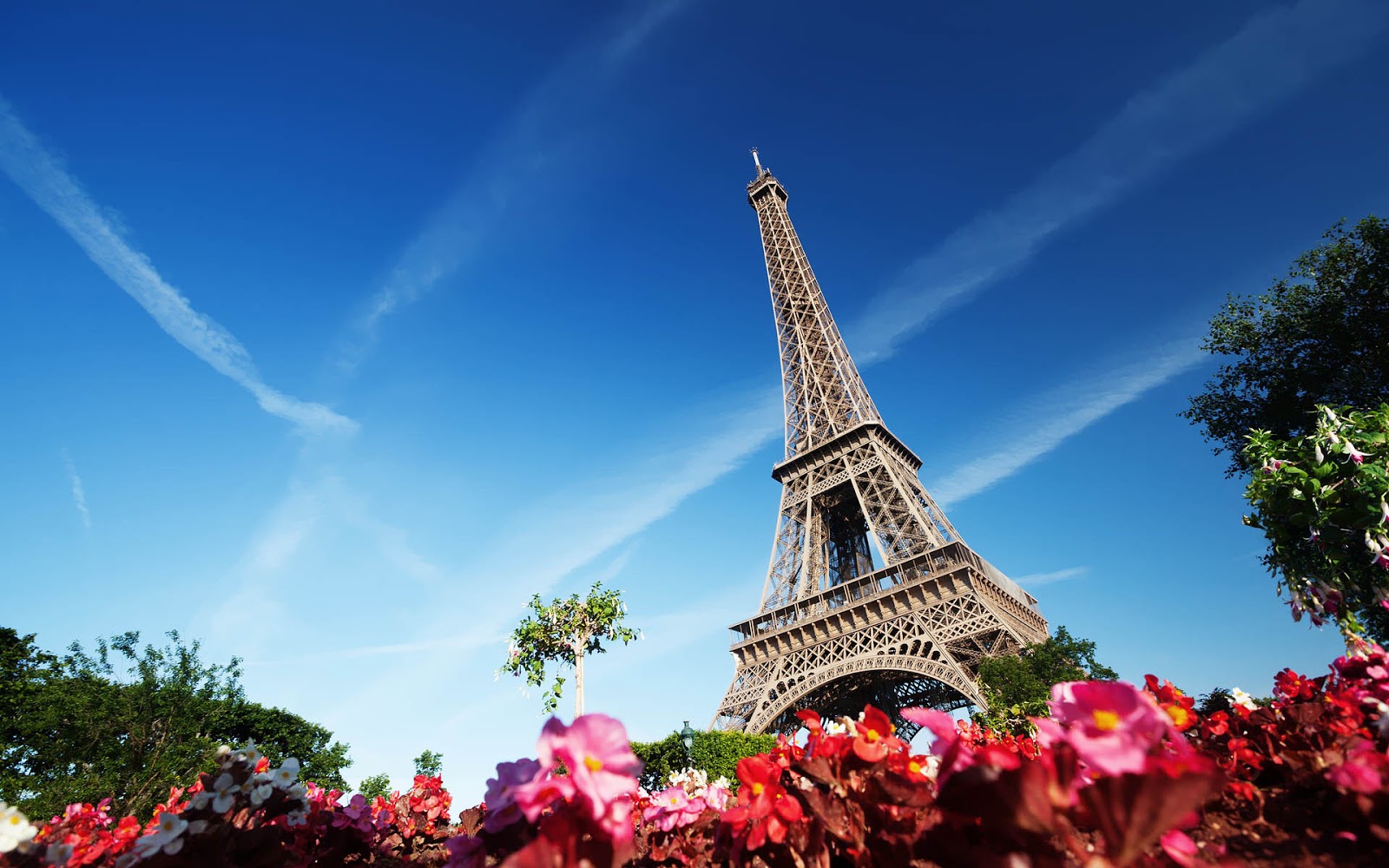 godsdienst
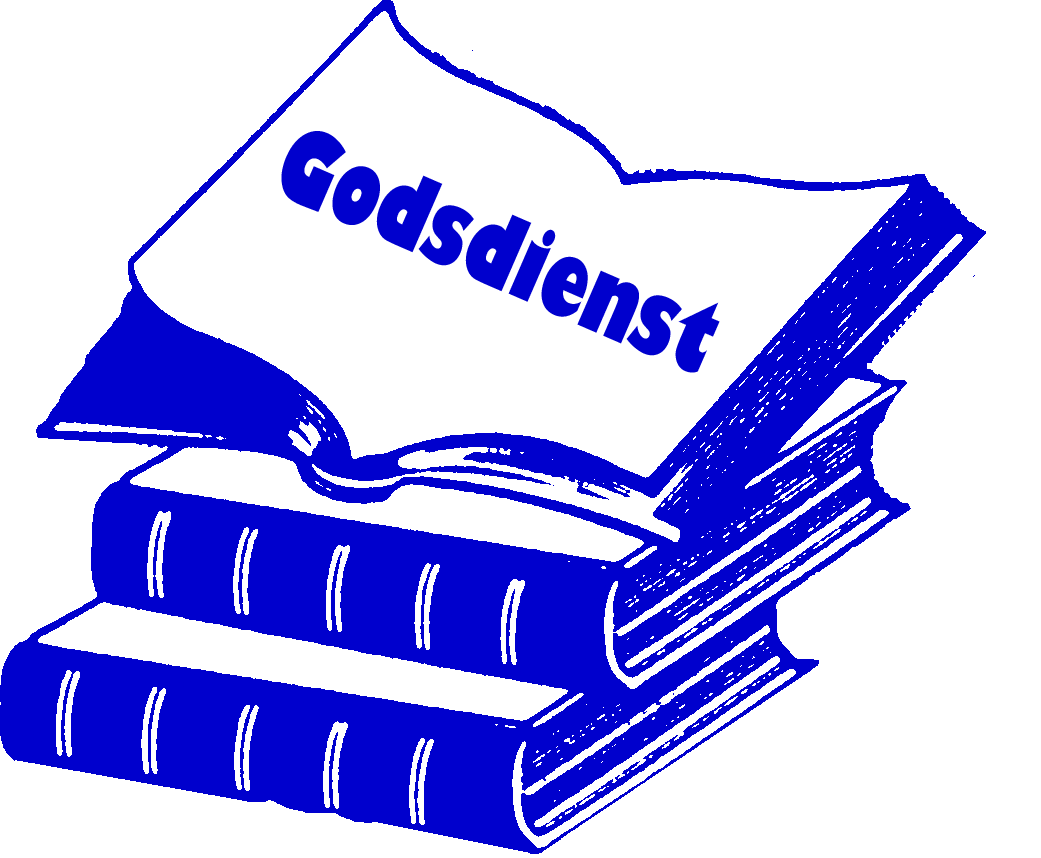 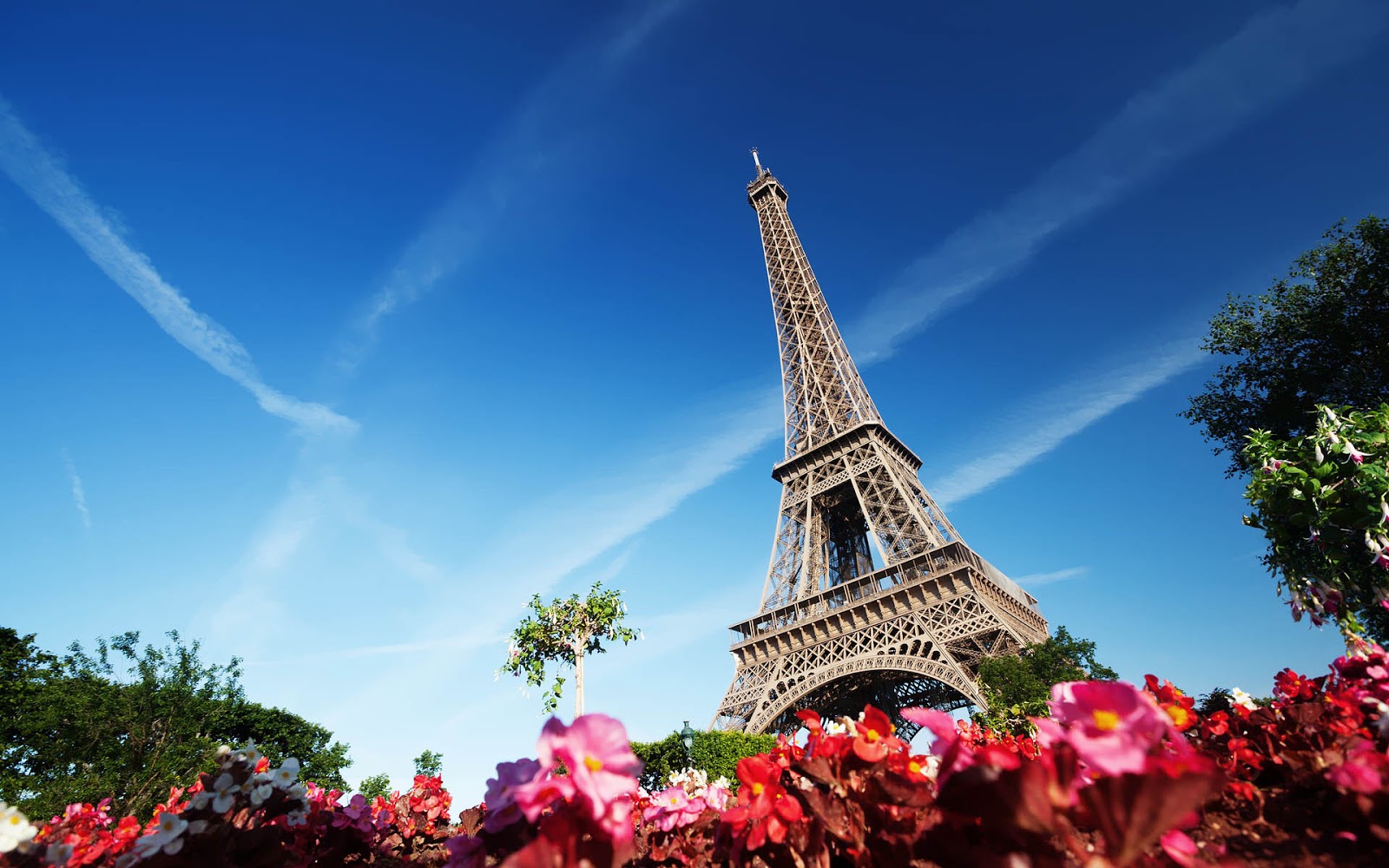 levenswijze
Hoe leven ze daar?
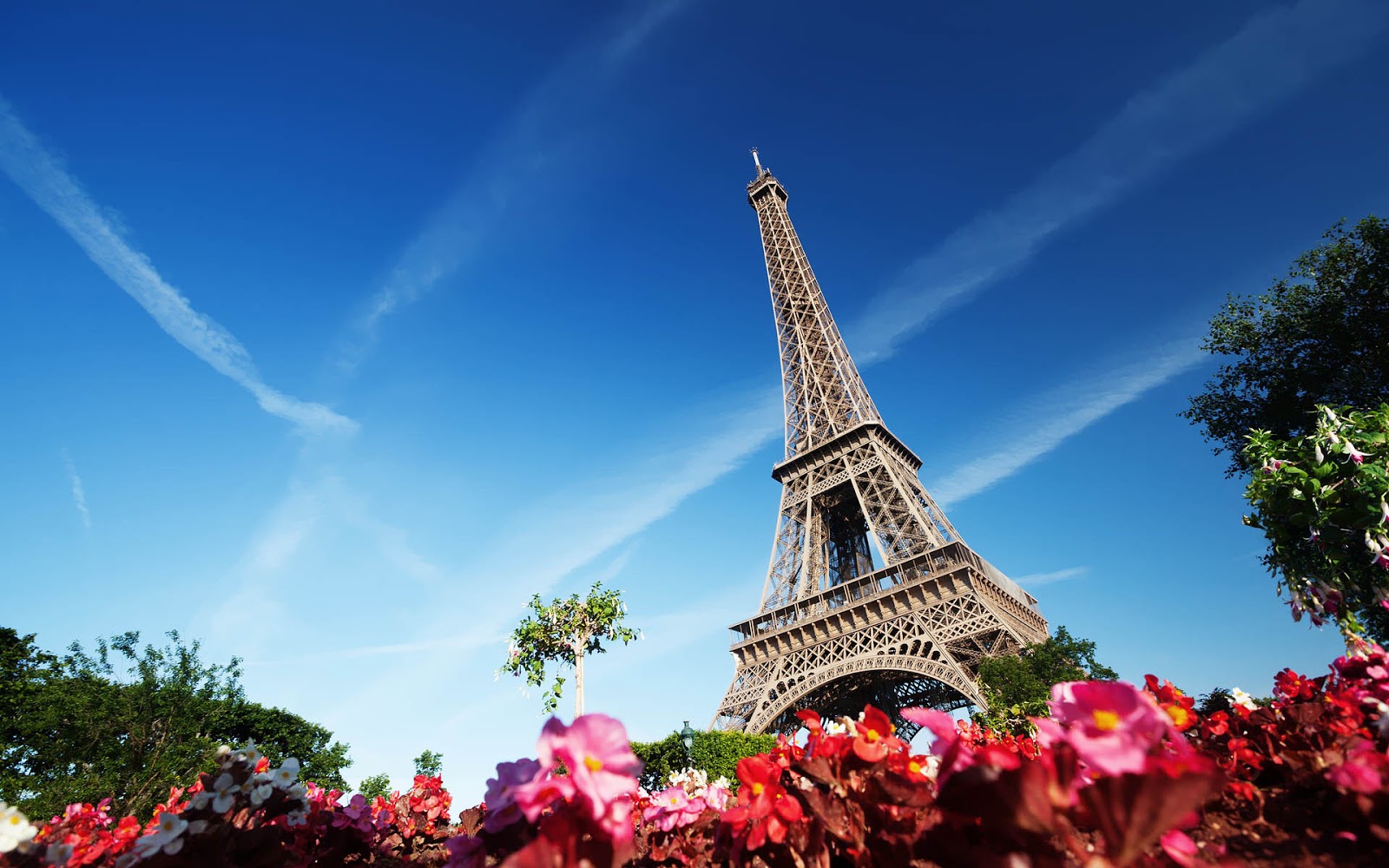 Relatie met Nederland
‘’fietfuuw’’
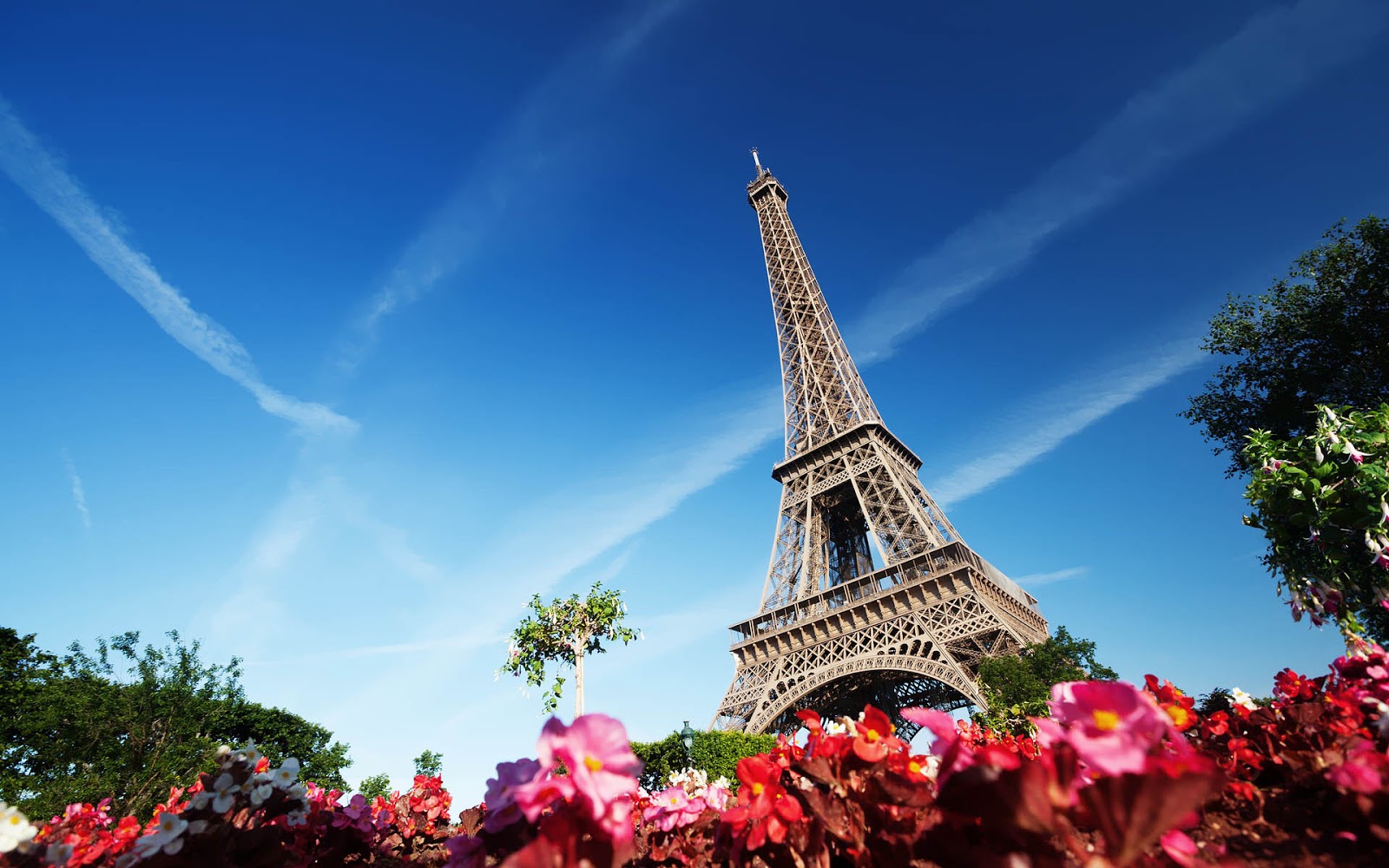 Slot
Zijn er nog vragen of opmerkingen
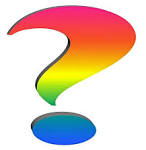